IRI Climate Briefing: Nov. 17, 2022 Sub-seasonal Update
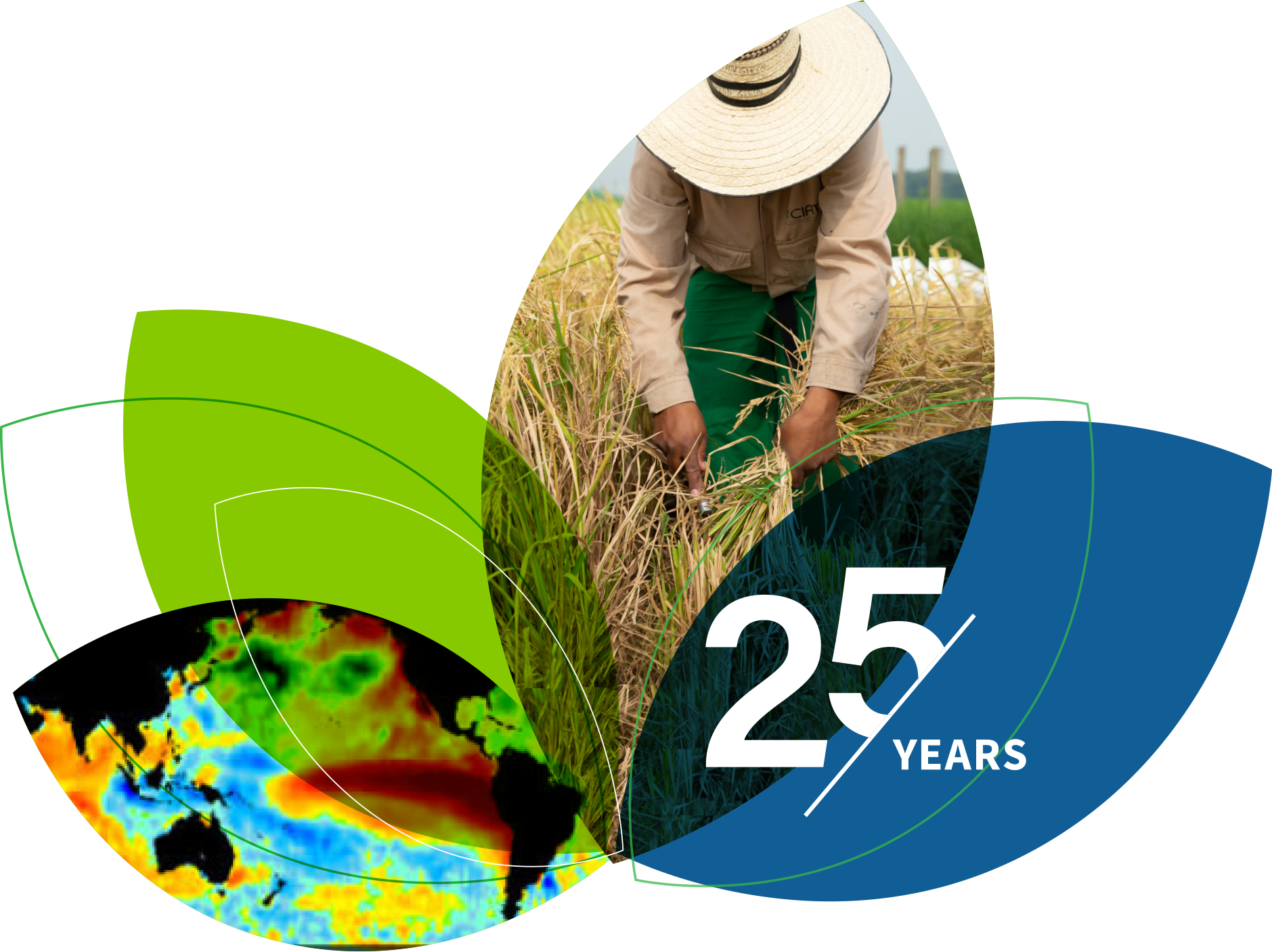 Bohar Singh
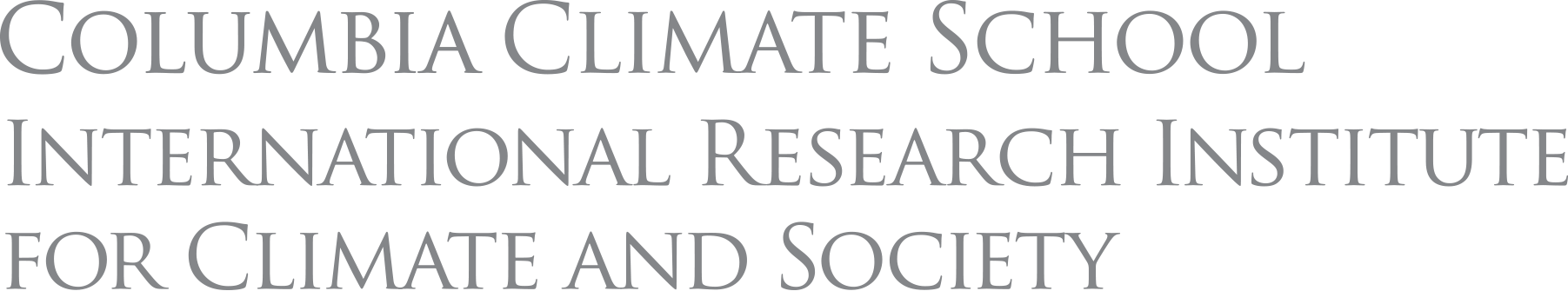 Sub-seasonal climate drivers: State of Climate
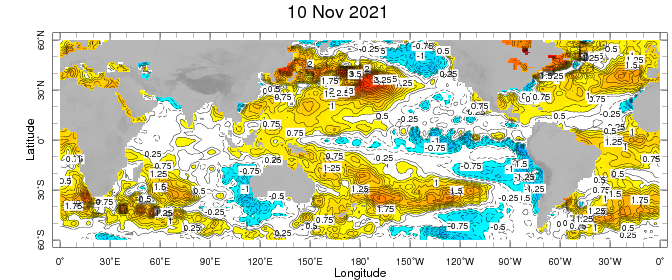 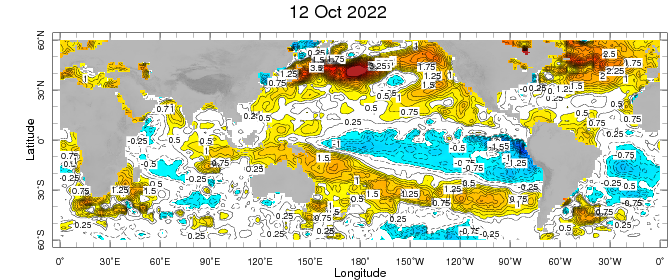 Cold anomalies in eastern and central Pacific become weaker as compared to previous month
Warm anomalies around Maritime continent expanded eastward in the west Pacific Ocean
Warm SST anomalies in the sub-tropical Pacific and North Atlantic Ocean weakened
Atlantic Ocean south of the equator become warmer as compared to previous month
State of the climate: Cloudiness and circulation
Source : CPC
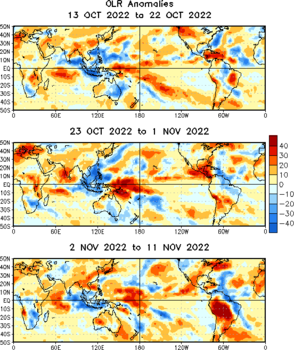 Cloudiness  is observed in over the western United states
Cloudiness over south Africa region
Convective clouds are observed over Indian ocean and Maritime Continent
Clear sky  is observed in over the eastern United States
State of the climate: Cloudiness and circulation
Source : CPC
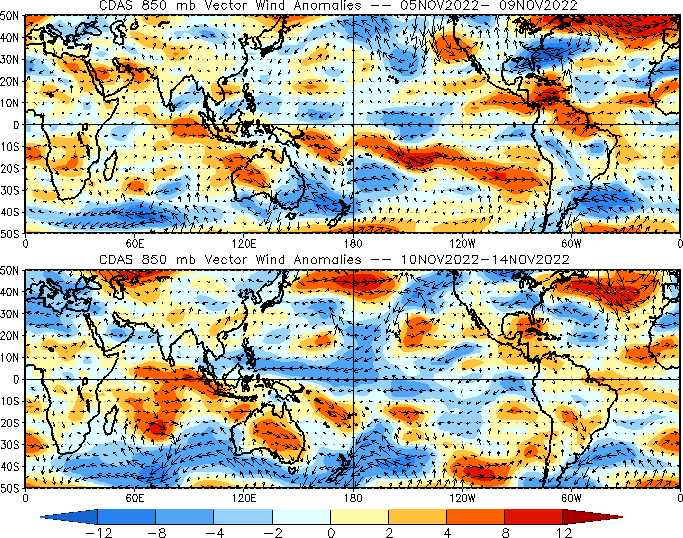 Current and Past evolution of the MJOWheeler-Hendon Indices
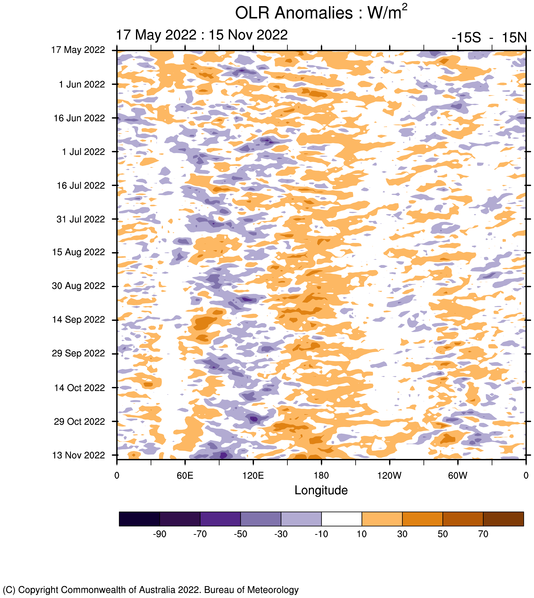 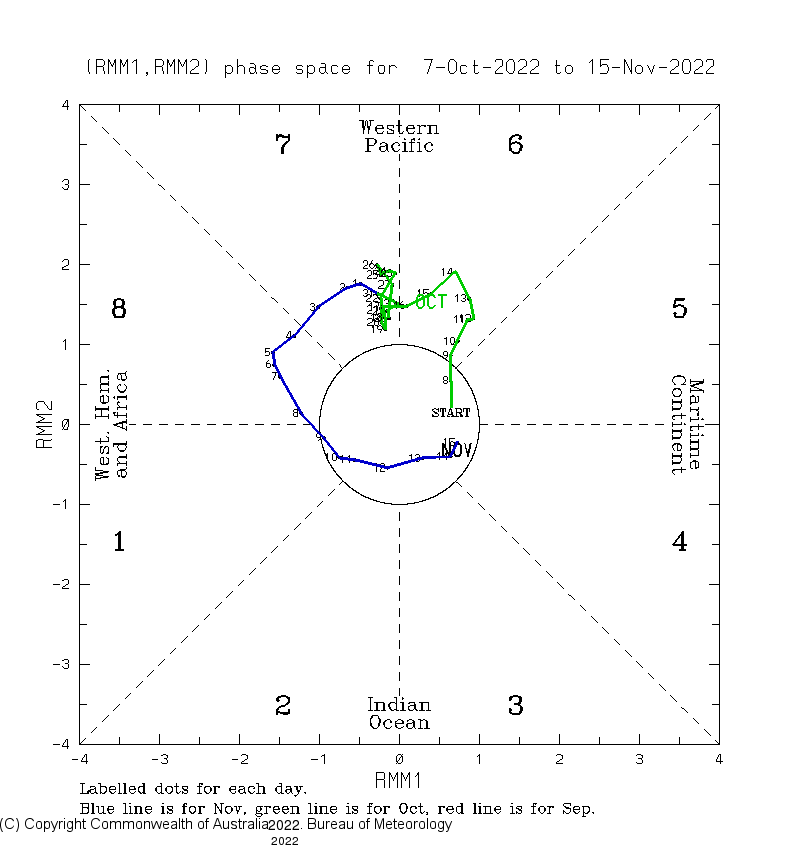 Currently MJO is in development state in the west of Maritime continent
Forecast of MJO: Wheeler-Hendon Indices
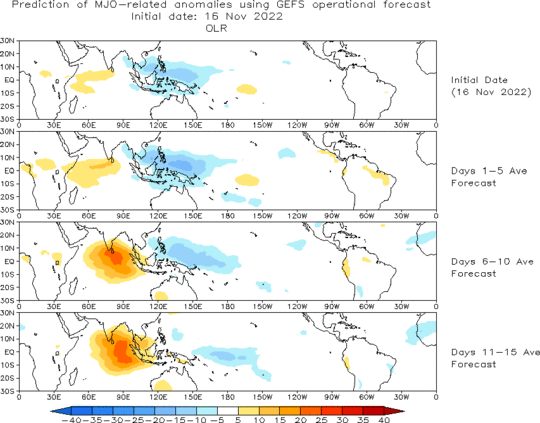 MJO 15-day Forecast from NCEP GEFS model
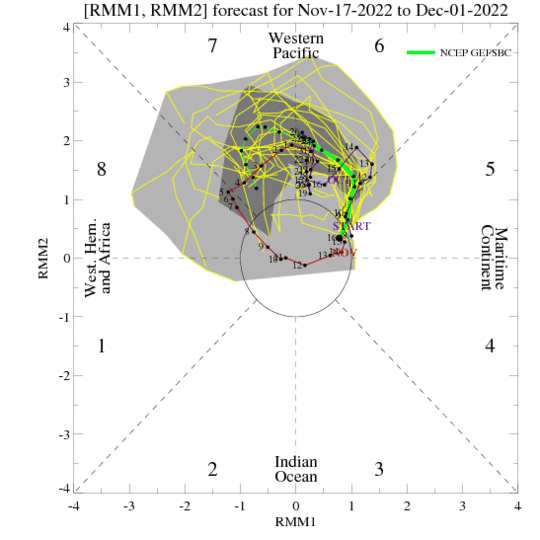 Currently MJO is about to be active and expected to be remain active over next two  weeks
IRI Sub-seasonal Forecast: Precipitation (week 2)
Forecast issue date: Nov. 11th
Week:2: ( 19-25 Nov.)
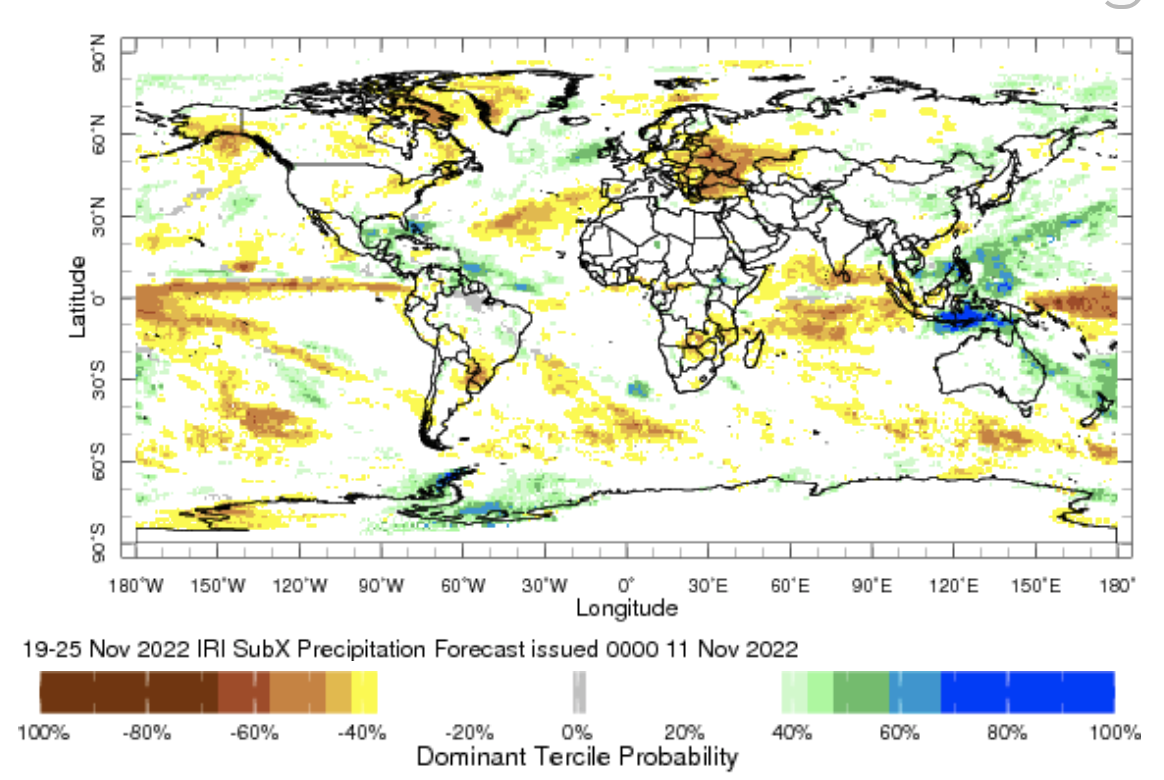 IRI Sub-seasonal Forecast: Precipitation (week 3 &4)
Forecast issue date: Nov. 11th
Week:3-4: ( 26 Nov.- 9 Dec.).
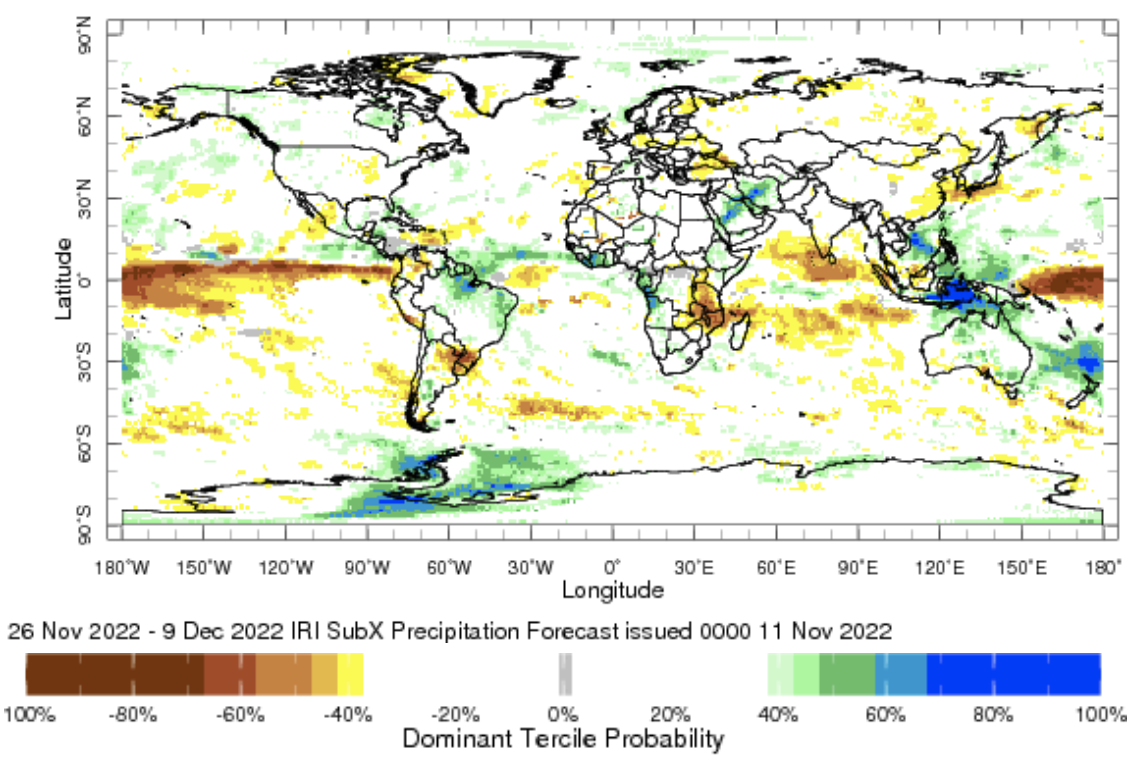 IRI Sub-seasonal Forecast : Near-Surface Temperature (week 2)
Forecast issue date: Nov. 11th
Week:2: ( 19-25 Nov.)
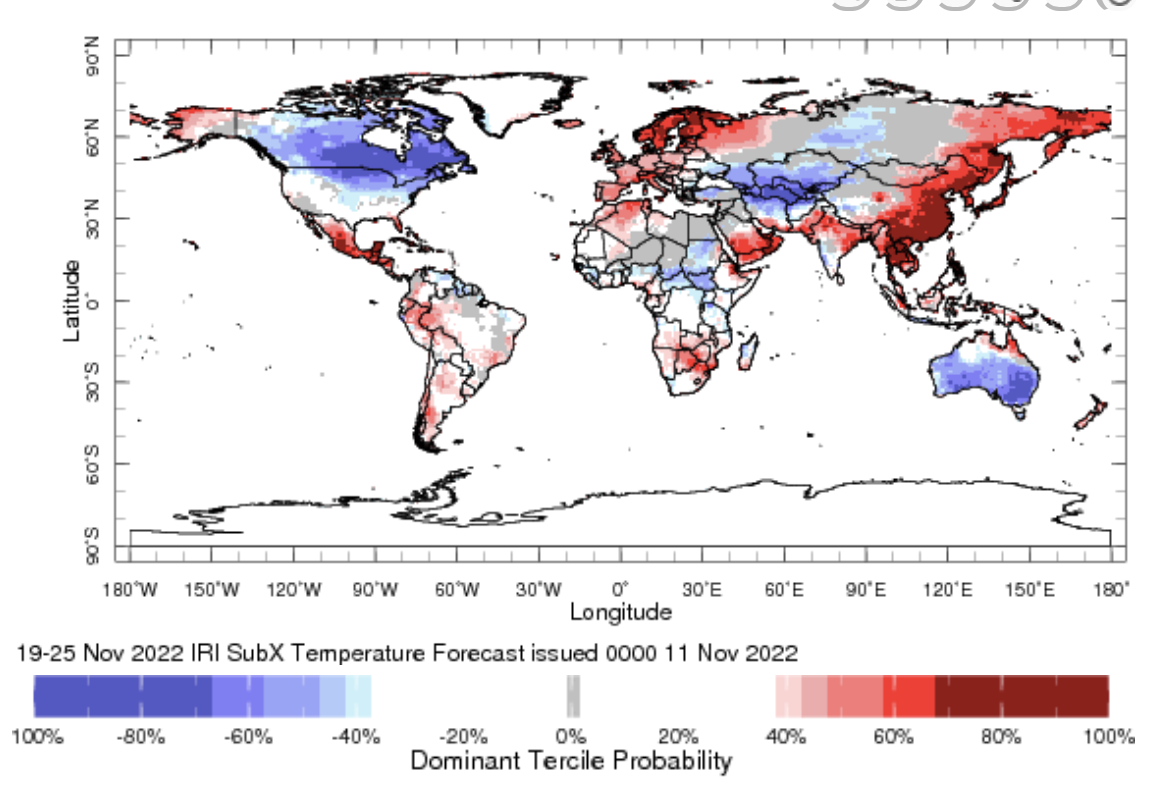 IRI Sub-seasonal Forecast : Near-Surface Temperature (week 3-4)
Forecast issue date: Nov. 11th
Week:3-4: ( 26 Nov.- 9 Dec.).
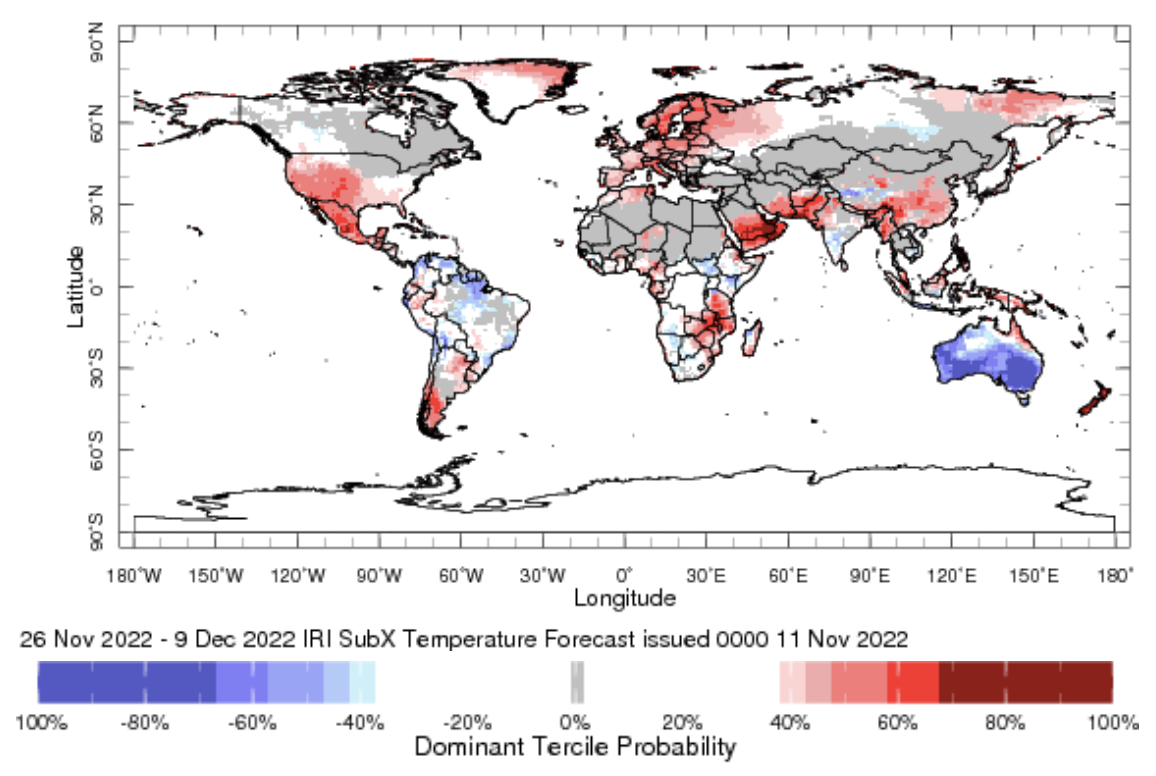 Summary
La Niña is weakening but active 

MJO related convection and circulation are currently about to be active most likely  remain active for next  two week.

Maritime continent are likely to get above normal rainfall during week 2 and 3-4

Countries of east part of Southern Africa are likely to get below normal rainfall at week 2 and 3-4

Northern United States and Canada likely to see below normal  temperature in week 

Above normal temperature  is expected  over  mid-southwest during weeks of 3-4 ( 26 Nov.- 9 Dec)

Below normal temperature is  likely over entire Australian continent during next three weeks
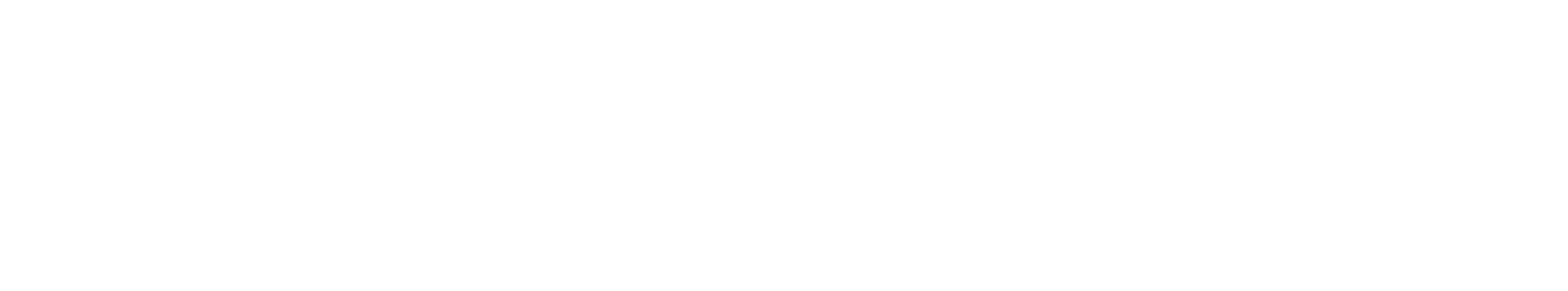 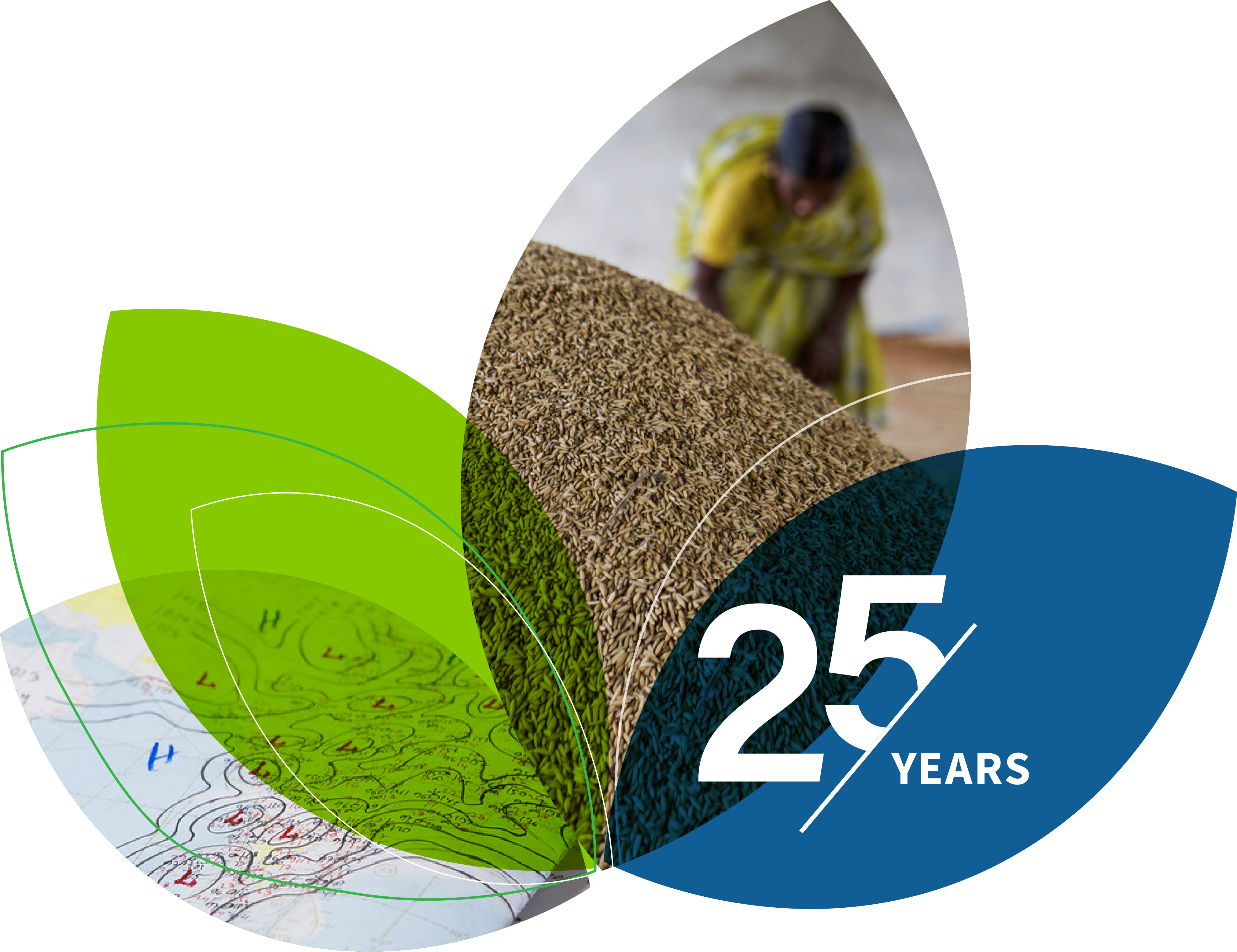 Thank You!